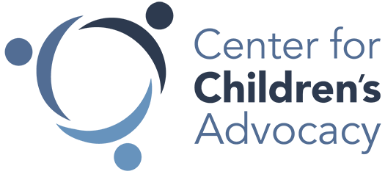 Protecting Children With Disabilities
Bonnie Roswig, Esq.
Senior Staff Attorney, Medical-Legal Partnership Project
Center for Children’s Advocacy
Case Study: John
Age: 16
Status: In and out of Juvenile Detention
Issue: Probation violation - flight

Health Care Status: Type 1 diabetic (self administers)

Family Status: Supportive single father
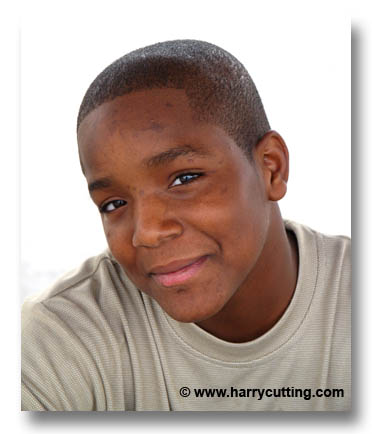 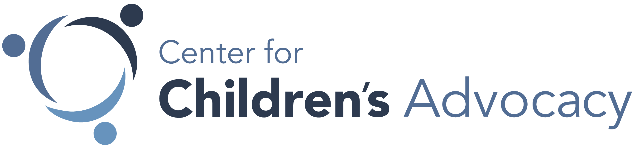 cca-ct.org
Residential Placement Opportunity –   Connecticut Junior Republic (CJR)
Universal Support
  John
  Father
  Probation Officer
  Health Care Provider
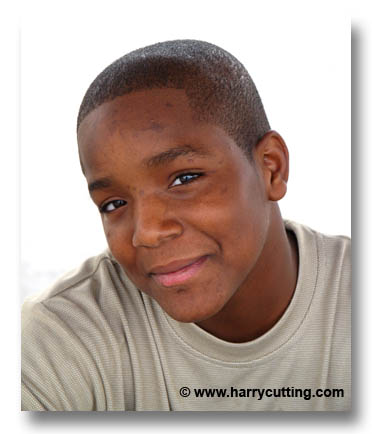 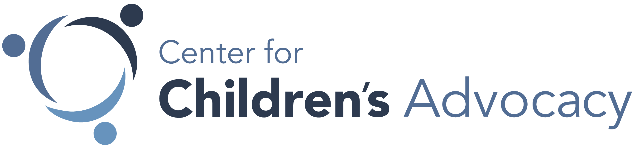 cca-ct.org
Roadblock
CJR Refusal to Accept
Reason: Diagnosis - Type 1 Diabetes
Excuse:
  Nurse only on duty 7 am - 2 pm
  No diabetic residents unless using insulin pump
  Required “proof” of successful use   of pump for 2 months
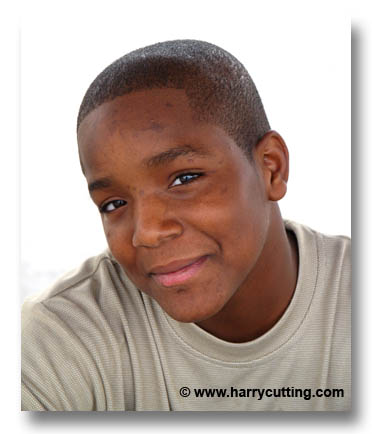 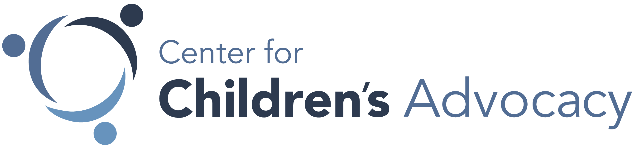 cca-ct.org
Americans with Disabilities Act (ADA)
Title ll
No qualified individual shall, on the basis of disability, 
be excluded from participation in or be denied the benefits
of the services, programs, or activities of a public entity, 
or be subject to discrimination by any public entity.
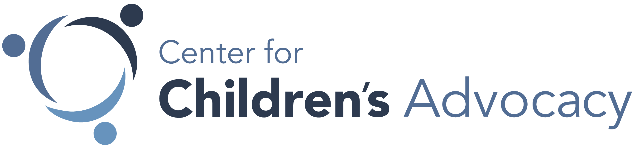 cca-ct.org
Americans with Disabilities Act (ADA)
Title lll 
No individual shall be discriminated against on the basis
of disability in the full and equal enjoyment of the goods,
services, facilities, privileges, advantages of any place 
of public accommodation by any private entity.
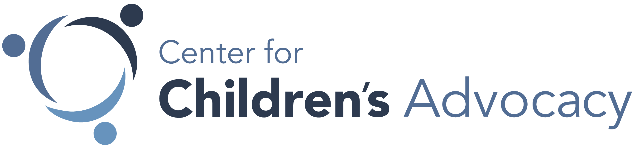 cca-ct.org
ADA Title IIProtecting the Rights of Children
Programs operated by municipality
Cannot exclude children exclusively because of diagnosis
Cannot exclude children who require medication
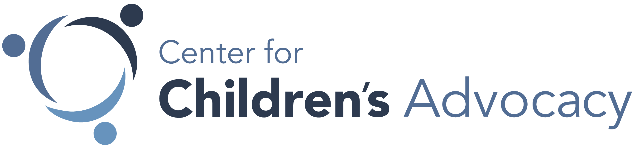 cca-ct.org
ADA Title IIIProtecting the Rights of Children
Programs operated by private entities
Cannot exclude children because of diagnosis 
Cannot exclude children who require medication
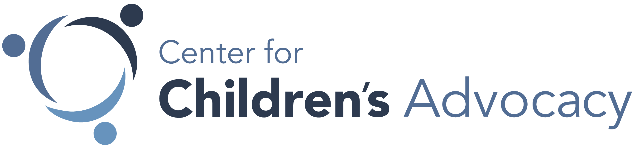 cca-ct.org
ADA Requirements
Reasonable modification to policies, practices, procedures 
Objective
Avoid denial of access to programs and services to
children with disabilities
Obligation
Integrate children, parents and guardians with disabilities
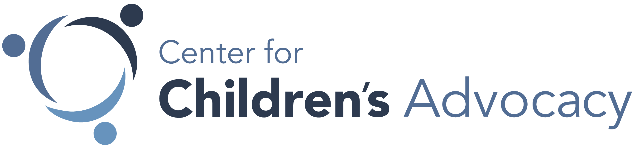 cca-ct.org
Program Participation and Parental Oversight
Program cannot require parents to provide oversight
Cannot insist that parents oversee medication 
Cannot insist that parents physically stay at site
Cannot insist that parent pay for staff training
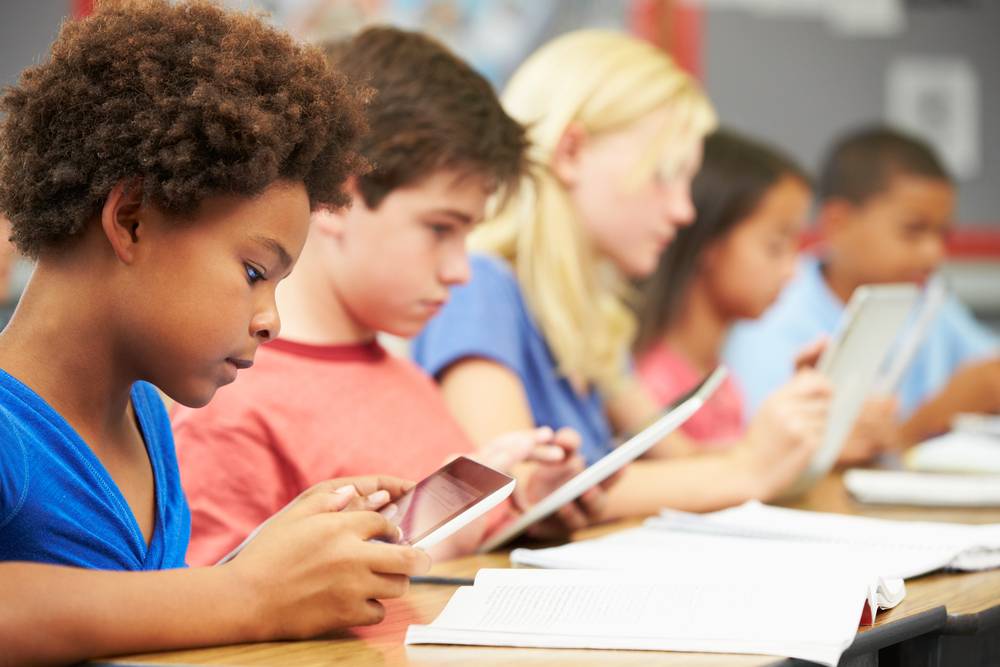 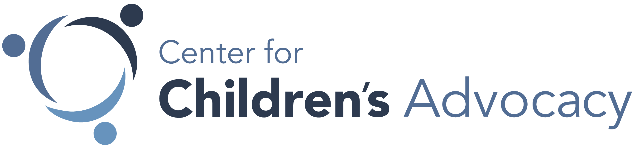 cca-ct.org
Reasonable Modification
Individualized Assessment 
Disabilities are unique to child
Impact is unique to child
Modification based on specific needs of child
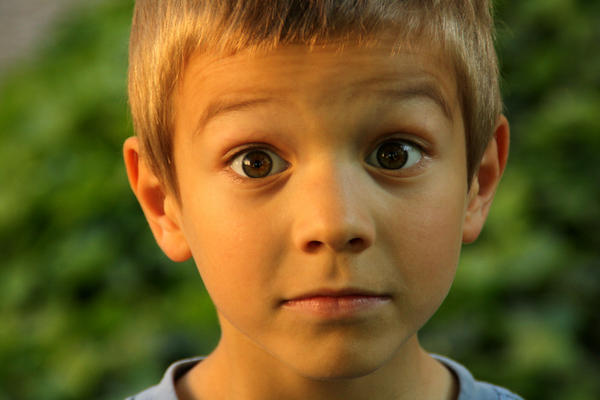 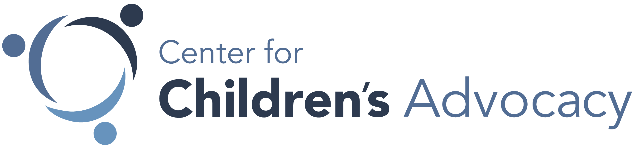 cca-ct.org
Individualized Assessment
Meeting the Inclusion Requirement
Individualized Assessment
Input from parents and educators
Input from health care team
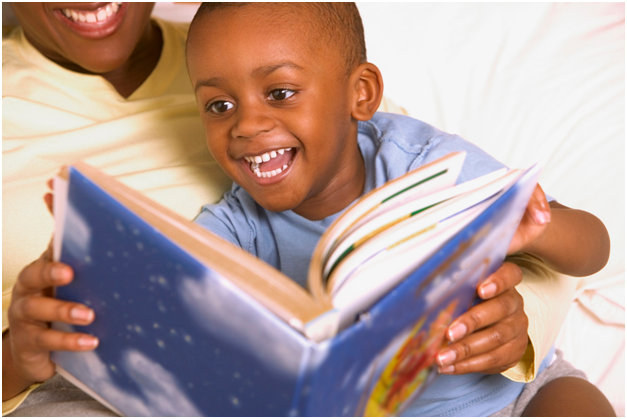 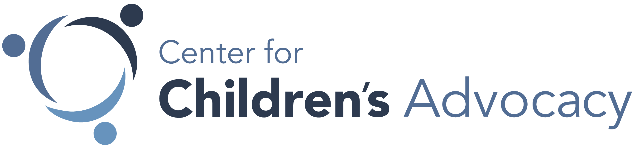 cca-ct.org
Children Requiring Medication
Reasonable accommodation
Medical Plan from health care provider
Training for Staff (paid by facility, not by parents)     
Blanket denial to administer medication violates ADA
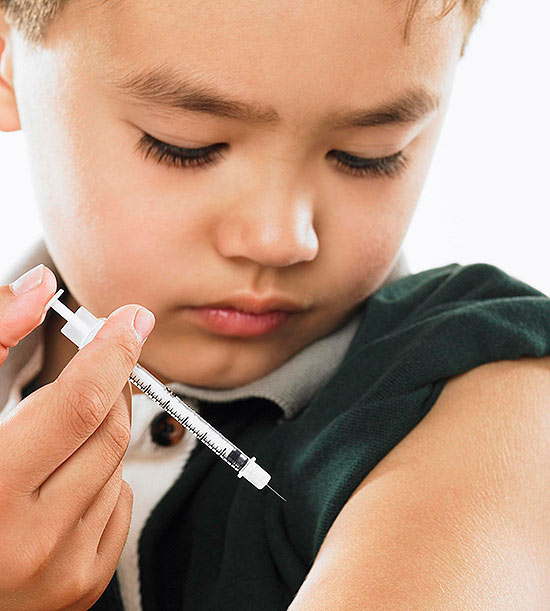 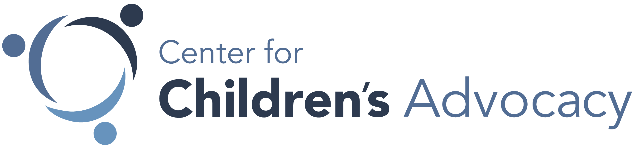 cca-ct.org
Children with Mental Health Challenges
Diagnosis does not determine participation

Blanket exclusion is illegal

Accommodation attempts required
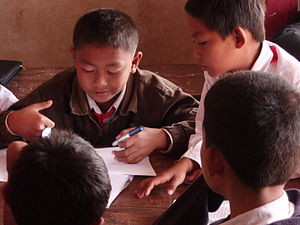 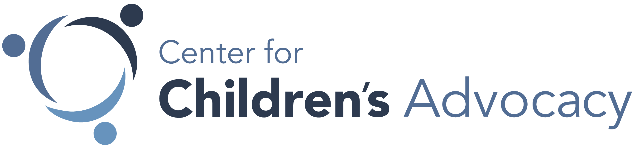 cca-ct.org
Children with Cognitive Delays
Cognitive delay does not equal exclusion from program 

Modification Requirement: reasonable steps to integrate child into all activities
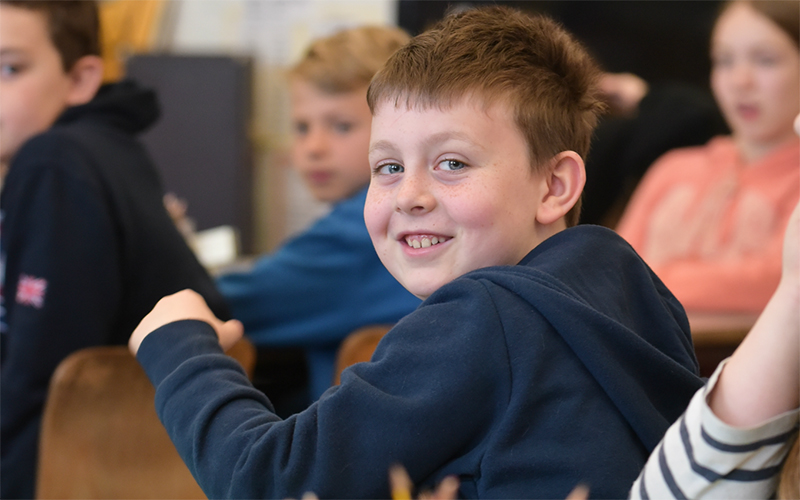 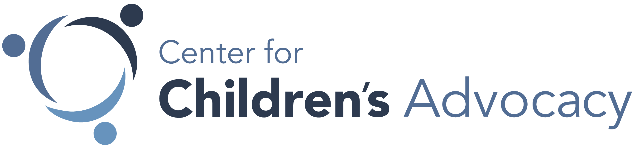 cca-ct.org
Discrimination
Ignorance: Medical condition
Ignorance: Law
Ignorance: Liability
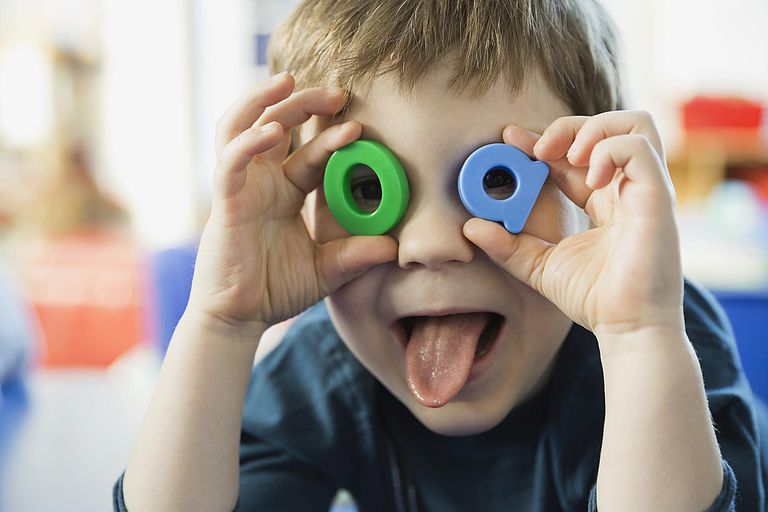 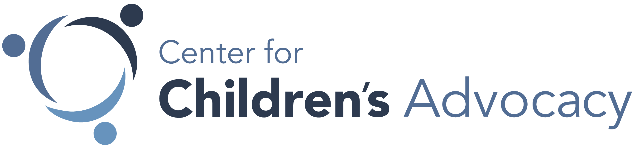 cca-ct.org
Not the Right Placement
Limited exceptions to ADA 
Fundamental alteration of program
Undue burden
Direct threat to health and safety of others
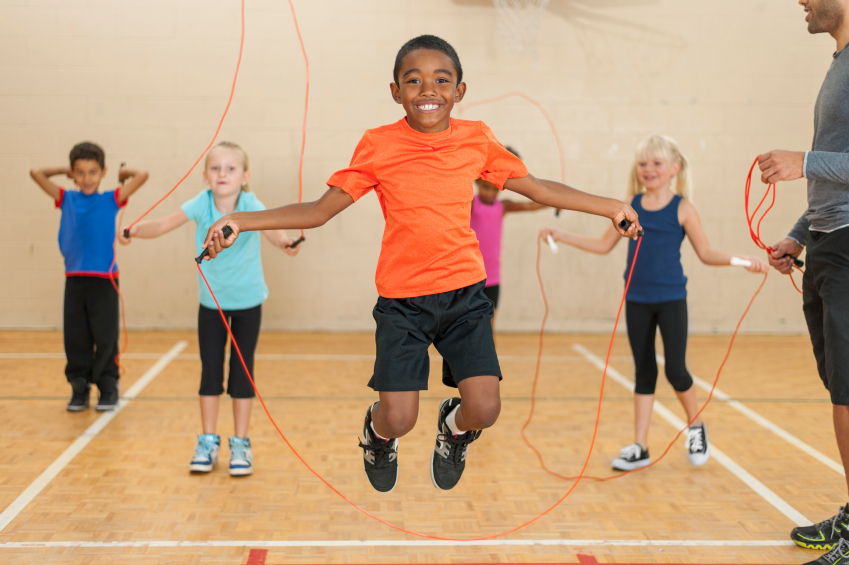 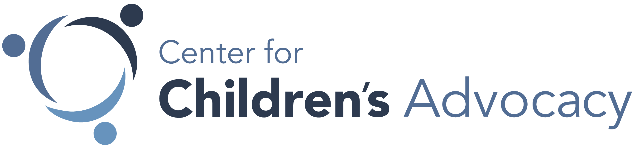 cca-ct.org
Fundamental Alteration Not Required
Not required to abandon mission or offer fundamental program alteration

Exceptions: specific training programs 
Example: combat karate program not required to change bodily contact component of program
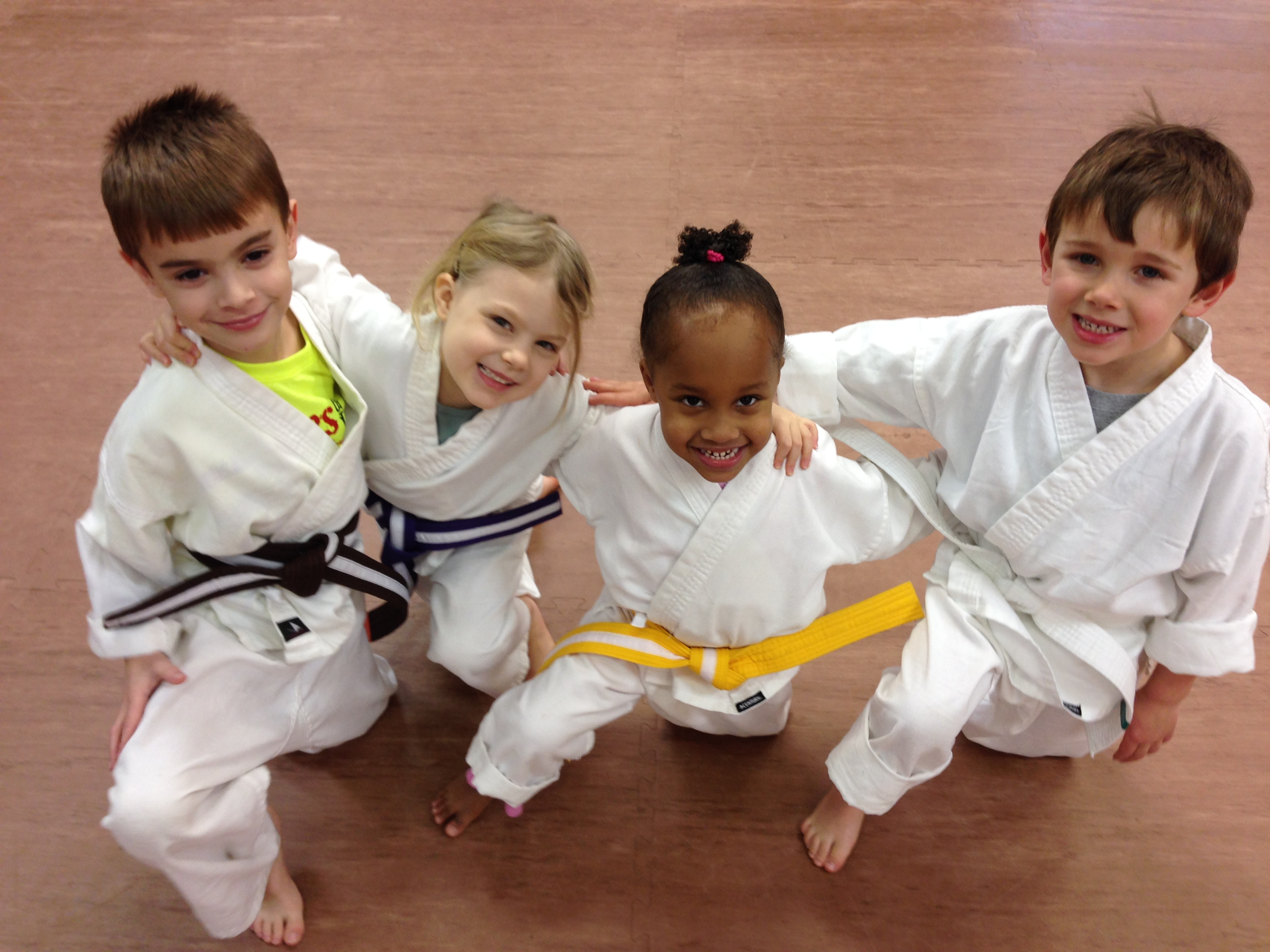 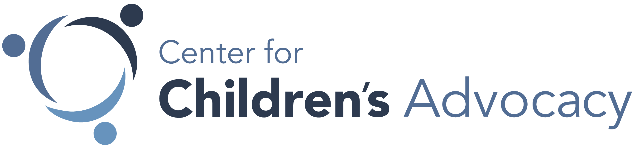 cca-ct.org
Undue Burden
Significant difficulty or expense 
Nature and cost 
Financial resources of program
Financial resources of parent company
Number of employees
Impact on total operation
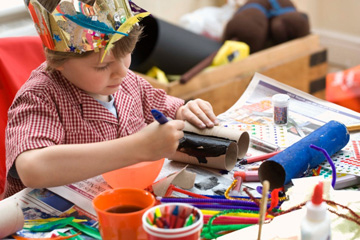 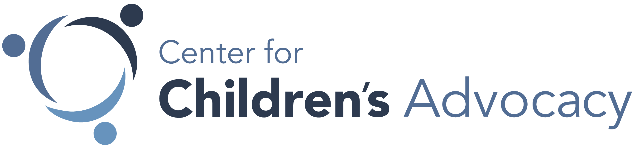 cca-ct.org
Direct Threat to Health and Safety of Others
Individualized Determination 
Based on current medical knowledge or best available objective evidence to ascertain nature, duration and severity of risk, probability that injury will occur
Consideration of particular activity and actual abilities of child
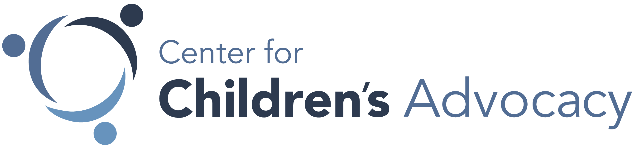 cca-ct.org
Parents in Child Protection System
Technical Assistance – HHS/DOJ

Protecting the Rights of Parents and Prospective Parents with Disabilities

www.ada.gov/doj_hhs_ta/child_welfare_ta.html
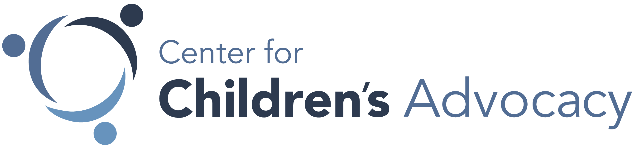 cca-ct.org
Cost of Non-Compliance
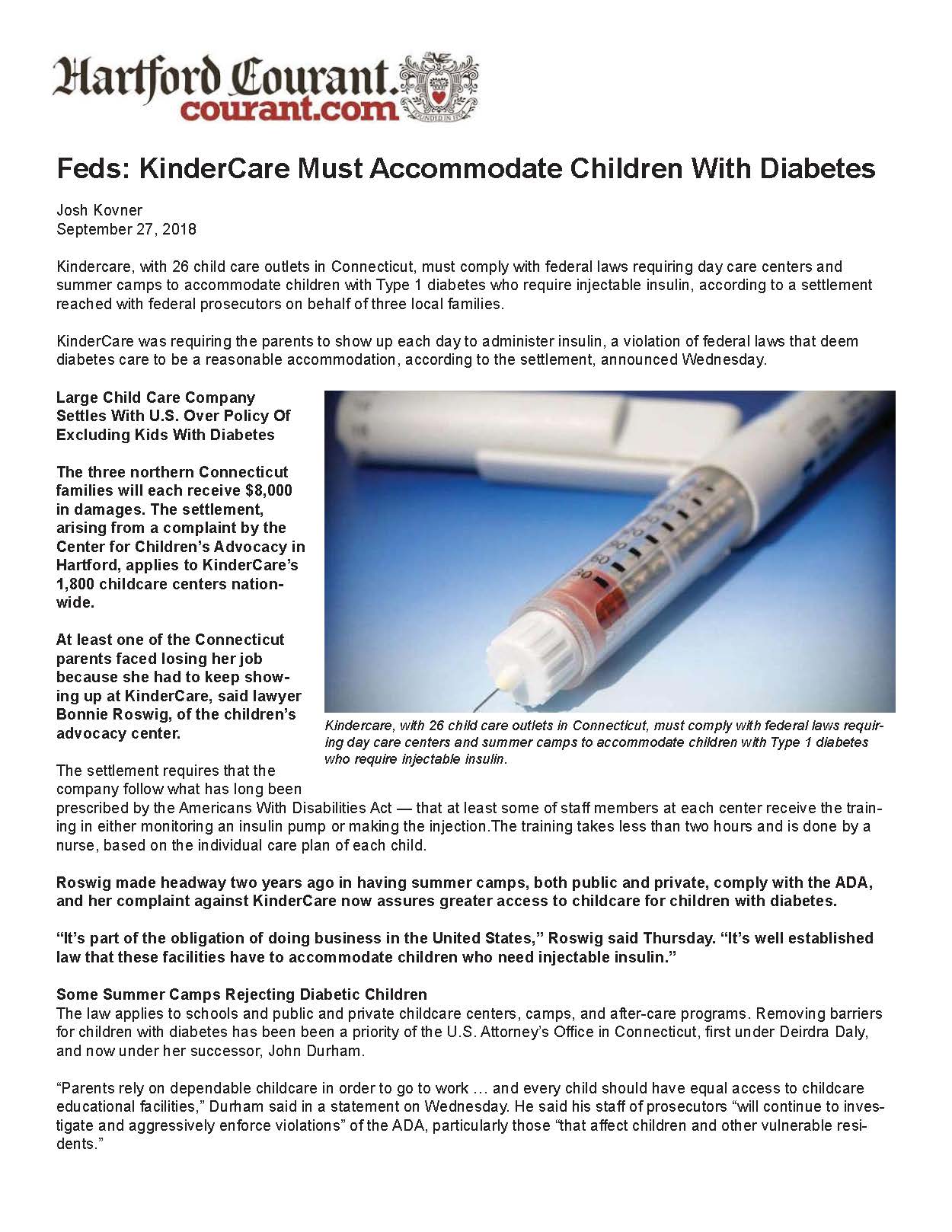 Legal action: KinderCare 
Monetary sanctions
Press
Hartford CourantSeptember 27, 2018

https://cca-ct.org/wp-content/uploads/2018/09/Courant-KinderCare-Kovner-9-27-18.pdf
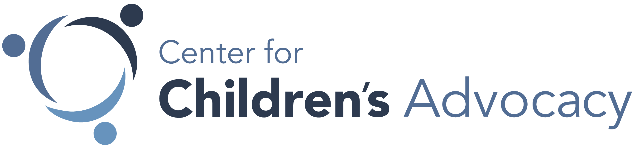 cca-ct.org
Questions and Information
Bonnie Roswig, Esq.
broswig@cca-ct.org
860-545-8581
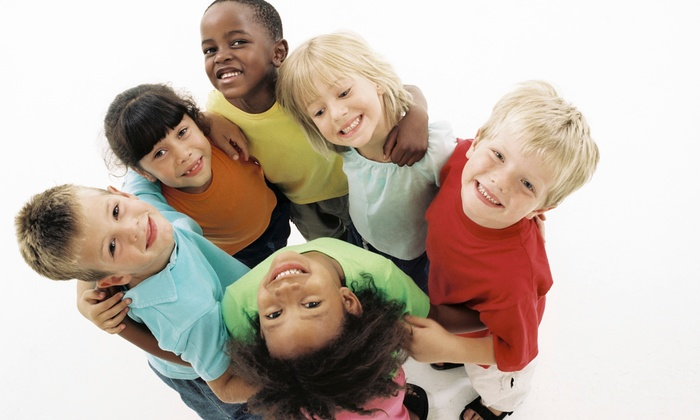 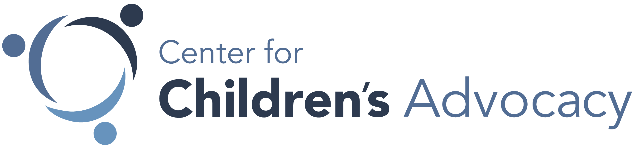 cca-ct.org